Independent School Nurses NHSmail Rollout
Pilot Evaluation
Presented by:Gabby Rice, Project Manager, NHSmail Centre of Excellence
[Speaker Notes: Standard title slide]
ISN Pilot Evaluation
43 participants from Surrey and Hampshire took part in the ISN NHSmail pilot
June – October 2022
Data was gathered at the start (baseline) and end of the pilot
Key areas of interest: safeguarding, increasing clinical efficiency, engagement/visibility with NHS colleagues
Increasing clinical efficiency
How often do you send/receive an email from an NHS.net address?





Roughly how many discharge letters/outpatient clinic letters have you received from a hospital in the last 12 months? Avg 20.5
Through which method did you receive the discharge/outpatient clinic letters? Pre-pilot: predominantly by post/hand-delivered
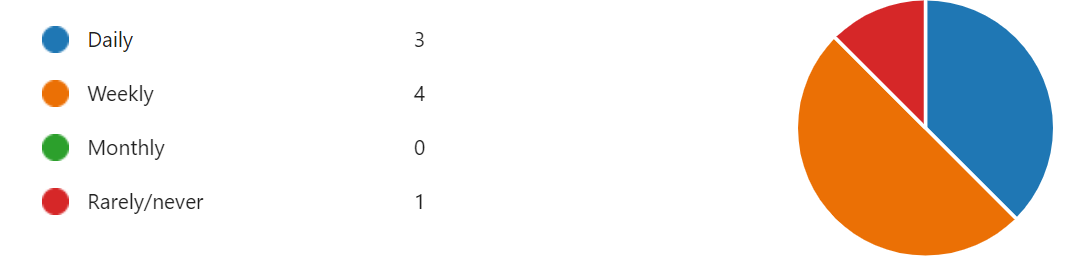 Engagement and visibility within the NHS
How visible do you feel to the NHS as a clinical professional?





Use of the global email address book:
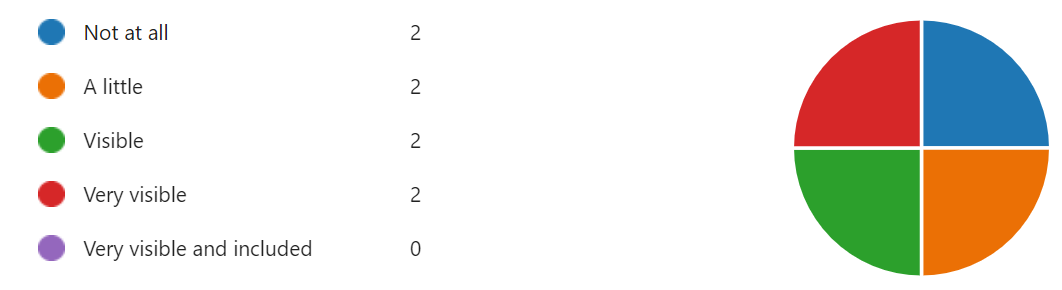 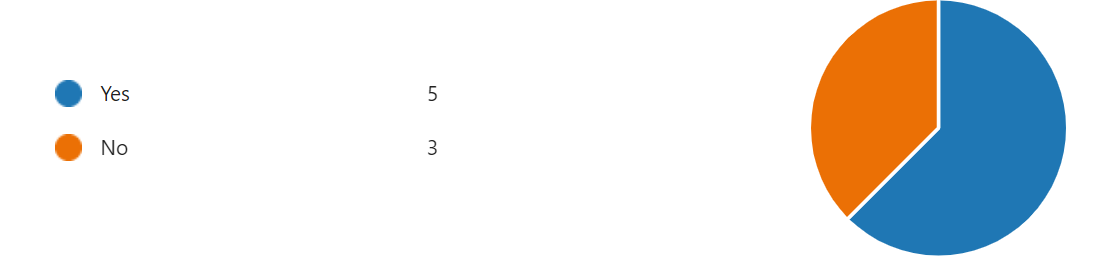 Safeguarding
Do you think that safeguarding risks have reduced by having access to a NHS.net email address?






Examples of significantly decreased safeguarding risks
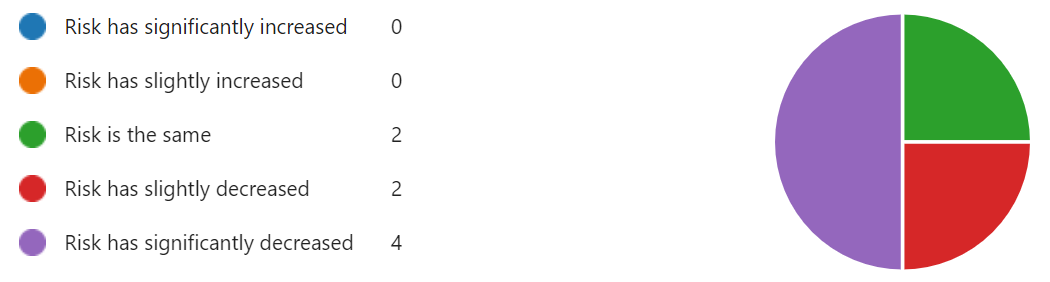 "[I have been] able to discuss issues of self-harm and suicidal intent with the relevant mental health professionals"
"Liaising with other health professionals using NHSmail regarding the health concerns of a pupil makes it easier to follow up and it is instant. You aren't waiting for a reply to a phone call or letter"
Q: What are your main takeaways from the pilot?
"Fantastic to have NHS email for clinical emails and communicating with other health professionals"
"Easier access to important paperwork and better communication with professionals"
"It has made information sharing quicker and safer"
"[I have been] able to access care plans immediately, especially from NHS diabetes and epilepsy teams"
"Other healthcare professionals are more likely to send us information if the email channel is secure"
[Speaker Notes: Connect with us]